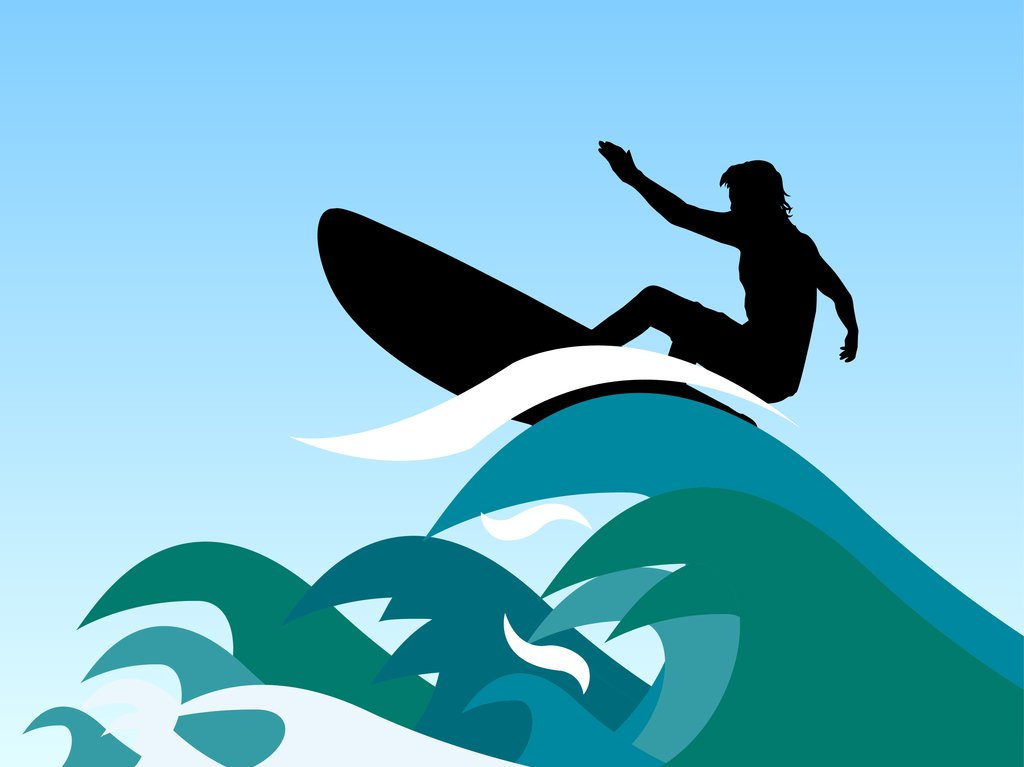 Ride the Behavior of Waves 
        Grudge Ball
Grudge Ball Rules
Each group gets a question.  If they get it right they automatically get to erase two X's from the board.  They can take it from one team or split it.  They can not commit suicide (take X's from themselves).

Before they take off these X's, though, they have a chance to increase their ability to get the other teams to hate them.  They get to shoot the Nerf ball (nerf bball hoop).  There are two lines with masking tape.  One is a two point line while the other is a three pointer.  

When a team is knocked off they still take turns.  To get back on the board they need to get the question right and make the basket.
Waves transfer
matter
energy
speed
water
Waves transfer
matter
energy
speed
water
2.   The dark inner circle of a shadow
is scary
umber
penumbra
umbra
2.  The dark inner circle of a shadow
is scary
umber
penumbra
umbra
3.  True or False.  Moving a light closer to an object will increase the size of the shadow.
3. True or False.  Moving a light closer to an object will increase the size of the shadow.
True
4.   Which source of light produces the sharpest image, point source or diffuse source?
4.Which source of light produces the sharpest image, point source or diffuse source?
Point Source
5.   Two colors that combine to form white light are called
Primary colors
Complementary colors
Secondary Colors
Visible colors
5. Two colors that combine to form white light are called
Primary colors
Complementary colors
Secondary Colors
Visible colors
6. What determines the color of translucent objects?
6. What determines the color of translucent objects?
The color of the light it transmits.
7. What color will a green apple appear to be when viewed through a red lens?
Red
Green
Black
Greenish-Red
7. What color will a green apple appear to be when viewed through a red lens?
Red
Green
Black
Greenish-Red
8.  A(n)  _____________ image is right-side up.
virtual
real
focused
vertical
8. A(n)  _____________ image is right-side up.
virtual
real
focused
vertical
9.  A __________ lens is thinner in the center than at the edges.
concave
refraction
convex
diffuse
9.  A __________ lens is thinner in the center than at the edges.
concave
refraction
convex
diffuse
10.  When a light wave strikes an object, it can be
Absorbed
Reflected 
Refracted
All of the above
B and C only
10. When a light wave strikes an object, it can be
Absorbed
Reflected 
Refracted
All of the above
B and C only
11.  Name 2+ ways Sound Waves and Light Waves 
       are similar.
11. Name 2+ ways Sound Waves and Light Waves 
      are similar.
They are both waves, duh.
Both transfer energy, not matter.
Both interact with matter.
12.  Name 2+ ways Sound Waves and Light Waves 
       are different.
12.  Name 2+ ways Sound Waves and Light Waves 
       are different.
Sound waves are mechanical, so they can transfer energy through matter.
Sound waves are longitudinal (but can be transverse through matter)
Light waves are transverse. Light waves interact differently with matter: reflection, absorption, transmission, refraction
13.  If you can’t see through an object, it is
Transparent
Opaque
Translucent
Demonstrating the Incidence of Refraction
13. If you can’t see through an object, it is
Transparent
Opaque
Translucent
Demonstrating the Incidence of Refraction
14.  If you can only sort of see through an object, it’s
a ghost! Oh no!
Transparent
Translucent
Opaque
14.  If you can only sort of see through an object, it’s
a ghost! Oh no!
Transparent
Translucent
Opaque
15.  Why does light travel in a straight line?
Light waves will always travel in a straight line, even it they could come into contact with another object
Light waves travel in a straight line because sound waves travel in a straight line.
Light waves don’t travel in a straight line.
If there is nothing to interfere with light waves, they should travel in a straight line.
15.  Why does light travel in a straight line?
Light waves will always travel in a straight line, even it they could come into contact with another object
Light waves travel in a straight line because sound waves travel in a straight line.
Light waves don’t travel in a straight line.
If there is nothing to interfere with light waves, they should travel in a straight line.